ERASMUS+ Oryantasyon Programı
Erasmus Kurum Koodinatörlüğü

erasmus@erciyes.edu.tr
erasmus.erciyes.edu.tr
www.facebook.com/erciyeserasmus
0 352 2076666  Dahili 10081-82-83
İçindekiler
Genel Bilgi
Başvuru Süreci
Gitmeden Önce Yapılacaklar
Hareketlilik Sürecinde Yapılacaklar
Dönüşte Yapılacaklar
Uyarılar
Erasmus Kurum Koordinatörlüğü                                                                          erasmus.erciyes.edu.tr
Genel Bilgiler
ERASMUS+ PROGRAMININ GENEL AMAÇLARI
Genel ve mesleki eğitimin yanı sıra eğitimle ilgili tüm alt program ve faaliyetleri bütüncül bir yaklaşımla tek bir programda toplamak.
Bilgi toplumuna dönüşüm sağlamak
İşbirliği imkanlarını kurmak ve geliştirmek
Sosyal boyutu geliştirmek
Kalite referansına ulaşmak
Öğretim sistemlerini birbirleri ile uyumlu ve karşılaştırılabilir hale getirmek
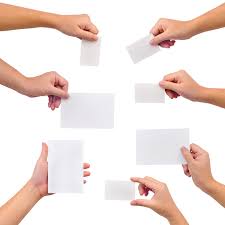 Erasmus Kurum Koordinatörlüğü                                                                          erasmus.erciyes.edu.tr
Genel Bilgiler
ERASMUS +/ YÜKSEKÖĞRETİM PROGRAMI NEDİR?
Avrupa Birliği'nin eğitim, gençlik ve spor alanındaki hibe programı olan ERASMUS+, 2014-2020 yıllarını kapsayan dönemde uygulanmaktadır.
Avrupa Birliği Komisyonu tarafından 2007-2013 yılları arasında yürütülen ve 2014 yılı itibariyle sona eren Hayatboyu Öğrenme Programı kapsamında yükseköğretim alanında sağlanan hibe destekleri 2014-2020 yılları arasında Erasmus+ Programı altında da devam edecektir.Erasmus+ Programı, eğitim, gençlik ve spor alanlarında yeni ihtiyaçlara yönelik Avrupa 2020 Stratejisi hedeflerine uygun olarak farklı sektörler arasında işbirliğini teşvik eden daha etkili araçlar sunmayı amaçlamaktadır.Yükseköğretim alanına özel olarak ise, yükseköğretimde kaliteyi artırmayı, yükseköğretim kurumlarının birbirleri ve iş dünyası ile işbirliğini güçlendirmeyi amaçlamaktadır. 
Erasmus+ Erasmus faaliyetlerinin hedef kitlesi en genel anlamıyla, yükseköğretime taraf olan kurum ve kuruluşlar ile bu kurumların çalışanları ile öğrencileri kapsamaktadır. Başvurular sadece kurum ve kuruluşlar tarafından, proje çeşidine göre Başkanlığımıza ya da AB Komisyonunun ilgili birimi olan Eğitsel, Görsel ve Kültürel Yürütme Ajansına yapılabilmektedir. Bireysel başvuru kabul edilmemektedir. 
http://ua.gov.tr
Erasmus Kurum Koordinatörlüğü                                                                          erasmus.erciyes.edu.tr
Genel Bilgiler
NE DEĞİLDİR ?
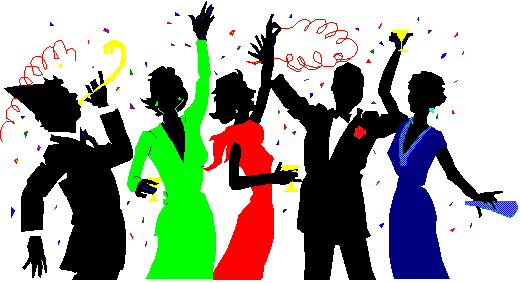 Erasmus Kurum Koordinatörlüğü                                                                          erasmus.erciyes.edu.tr
Genel Bilgiler
NE DEĞİLDİR ?
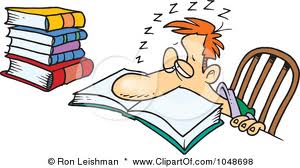 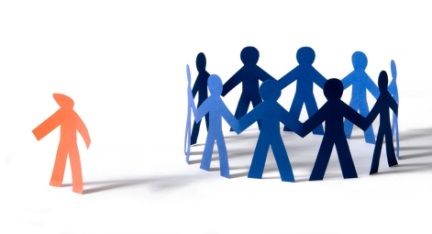 Erasmus Kurum Koordinatörlüğü                                                                          erasmus.erciyes.edu.tr
Genel Bilgiler
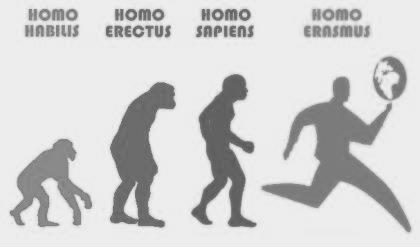 Erasmus Kurum Koordinatörlüğü                                                                          erasmus.erciyes.edu.tr
Genel Bilgiler
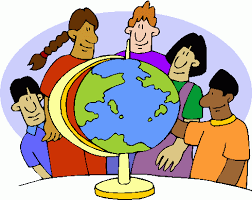 Erasmus Kurum Koordinatörlüğü                                                                          erasmus.erciyes.edu.tr
Seçildim, şimdi ne yapacağım?
http://erasmus.erciyes.edu.tr/
Web sayfamızdan duyurularımız aracılığıyla haberleşiyoruz.
Takip ediniz.
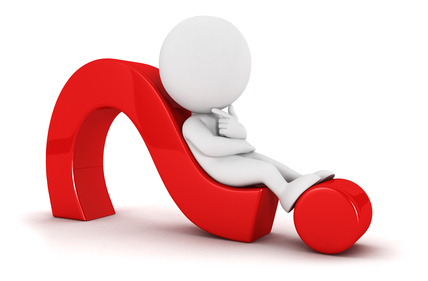 Erasmus Kurum Koordinatörlüğü                                                                          erasmus.erciyes.edu.tr
Öğrenci Öğrenim Hareketliliği Başvuru Süreci
SEÇİLEN ÖĞRENCİLERİN KARŞI ÜNİVERSİTEYE BİLDİRİLMESİ 
(NOMINATION e-postaları)
Şu anda içinde bulunduğumuz aşama!
(Online başvuru yaparken bildirdiğiniz e-posta adreslerinizi takipte olun. E-posta adres değişikliği yapmak istiyorsanız Erasmuz Uzmanınıza bir dilekçe ile bildirim yapmalısınız)
Erasmus Kurum Koordinatörlüğü                                                                          erasmus.erciyes.edu.tr
Öğrenci Öğrenim Hareketliliği Başvuru Süreci
KARŞI ÜNİVERSİTELERDEN GELECEK YÖNLENDİRME E-POSTALARI
(APPLICATION süreci bilgilendirmesi)
Yerleştirilme bilgileriniz gönderildikten sonra üniversitenizden kurumun application süreci ve sistemi ile ilgili e-posta alacaksınız.
Erasmus Kurum Koordinatörlüğü                                                                          erasmus.erciyes.edu.tr
Öğrenci Öğrenim Hareketliliği Başvuru Süreci
APPLICATION deadline önemli!!!
(Başvurunuzu süresi içinde tamamlamak üzere hazırlıklarınızı yapınız.)
Erasmus Uzmanınız tarafından erasmus.erciyes.edu.tr adresinde verilen randevu tarihine sadık kalmaya çalışınız. Bu tarihler deadline gözetilerek hazırlanmıştır.
Erasmus Kurum Koordinatörlüğü                                                                          erasmus.erciyes.edu.tr
Öğrenci Öğrenim Hareketliliği Başvuru Süreci
APPLICATION  belgeleri:

Application form
Learning Agreement
Akademik Tanınma Formu 
ve Fakülte Yönetim Kurulu Kararı
İngilizce transkript
Erasmus Kurum Koordinatörlüğü                                                                          erasmus.erciyes.edu.tr
Öğrenci Öğrenim Hareketliliği Başvuru Süreci
APPLICATION  belgeleri:
Gideceğiniz üniversite, temel belgelerin dışında:
CV, 
Niyet mektubu, 
Konaklama formu, 
Pasaport fotokopisi vs. 
			“Harçsız Pasaport Dilekçesi” 
(Öğrenci İşleri Daire Başkanlığı-Kayseri Emniyet Müdürlüğü)
http://erasmus.erciyes.edu.tr/ustmenu1.asp?id=44&sid=44
Erasmus Kurum Koordinatörlüğü                                                                          erasmus.erciyes.edu.tr
Öğrenci Öğrenim Hareketliliği Başvuru Süreci
DAVET MEKTUPLARI
Üniversiteniz tarafından başvurunuzun kabul edilmesi halinde gönderilecek! 
					Sabırla bekleyiniz 
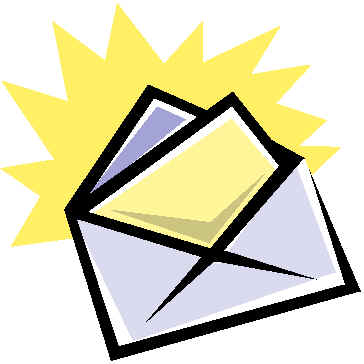 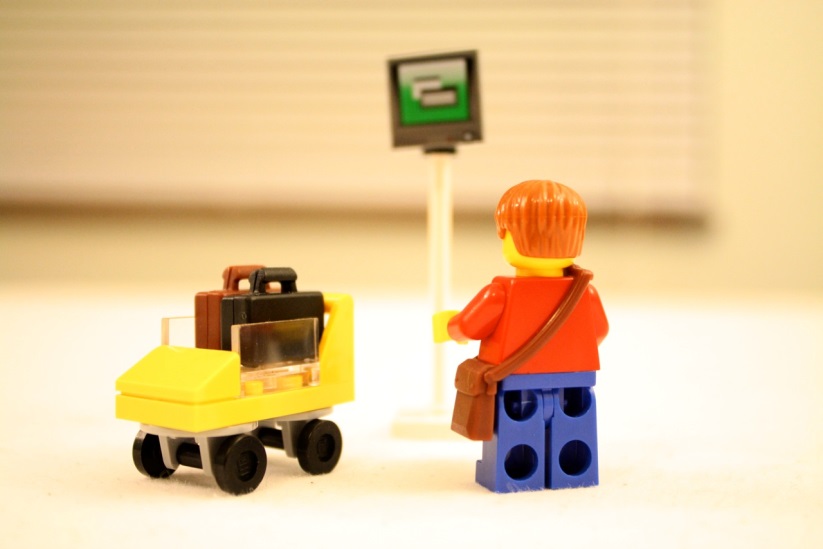 Erasmus Kurum Koordinatörlüğü                                                                          erasmus.erciyes.edu.tr
Gitmeden Önce Yapılacaklar
Başvuru belgeleri:
Application form
Learning agreement
Akademik tanınma formu ve fakülte yönetim kurulu kararı
İngilizce transkript
Kabul mektubu
Pasaport / Vize İşlemleri
Vize çıktıktan sonra hazırlanacak belgeler: 
Bilgi formu
Hibe sözleşmesi ve sağlık sigortası
Bölüm izin dilekçesi
Pasaport/vize kopyası
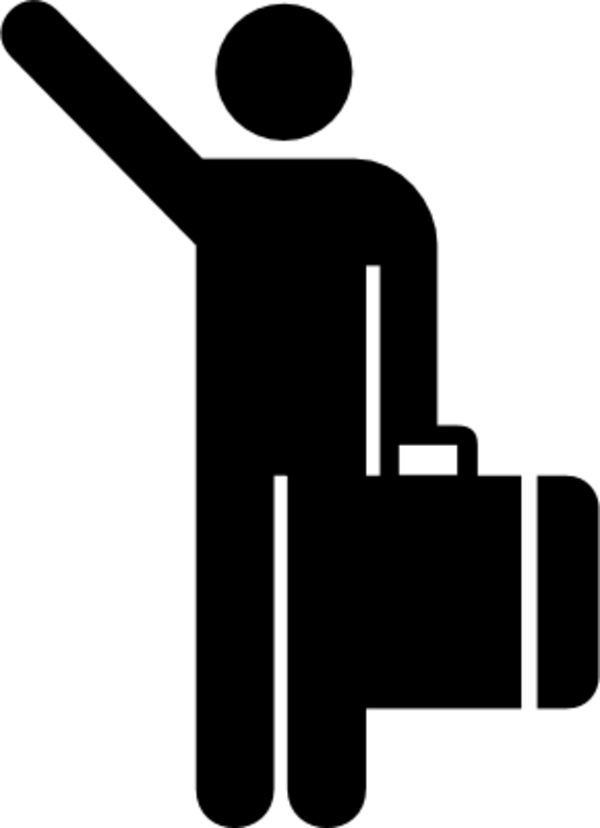 Erasmus Kurum Koordinatörlüğü                                                                          erasmus.erciyes.edu.tr
Gitmeden Önce Yapılacaklar
TEBRİKLER!  
DAVET MEKTUBUNUZ GELDİ…
VİZE BAŞVURUSU YAPMALISINIZ!
Vize uygulamaları hakkında detaylı bilgi için http://www.mfa.gov.tr/sub.tr.mfa?886ee610-cd61-428d-ad71-fd86cfa214bc 

Gideceğiniz ülkenin elçiliğini ARAYIN ve davet tarihlerine göre: 
«Ben ……. ayında (güz ve bahar dönemine göre öğreniminiz hangi ayda başlıyorsa) ülkenize Erasmus öğrencisi 	olarak geleceğim. Vize başvurumu ne kadar süre önce yapmalıyım?» SORUN.
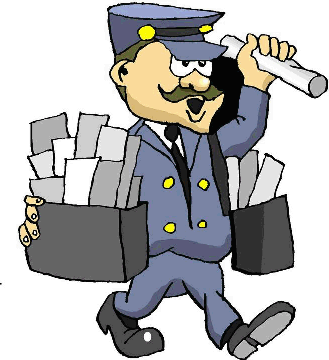 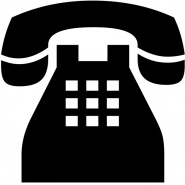 Erasmus Kurum Koordinatörlüğü                                                                          erasmus.erciyes.edu.tr
Gitmeden Önce Yapılacaklar
VİZE BAŞVURUSU VE SÜRECİ HAKKINDA OFİSİMİZ BİLGİLENDİRME YAPAMAMAKTADIR. 
MUTLAKA ELÇİLİK/KONSOLOSLUKLAR ARACILIĞI İLE GÜNCEL BİLGİ EDİNİNİZ.

PASAPORT  İÇİN:
			“Harçsız Pasaport Dilekçesi” 
(Öğrenci İşleri Daire Başkanlığı-Kayseri Emniyet Müdürlüğü)
http://erasmus.erciyes.edu.tr/ustmenu1.asp?id=44&sid=44

Not: Gideceğiniz ülkenin ne kadar süre geçerli pasaport istediğine dikkat edin.
Erasmus Kurum Koordinatörlüğü                                                                          erasmus.erciyes.edu.tr
Gitmeden Önce Yapılacaklar
Vize başvurusundan önce:
CONFIRMATION LETTER
(Maddi Destek Yazısı)

Davet mektubu kopyanızı Erasmus Uzmanınıza teslim ediniz.
Confirmation Letter alacaksınız. 
					(Bir iş günü sonra )
Erasmus Kurum Koordinatörlüğü                                                                          erasmus.erciyes.edu.tr
Gitmeden Önce Yapılacaklar
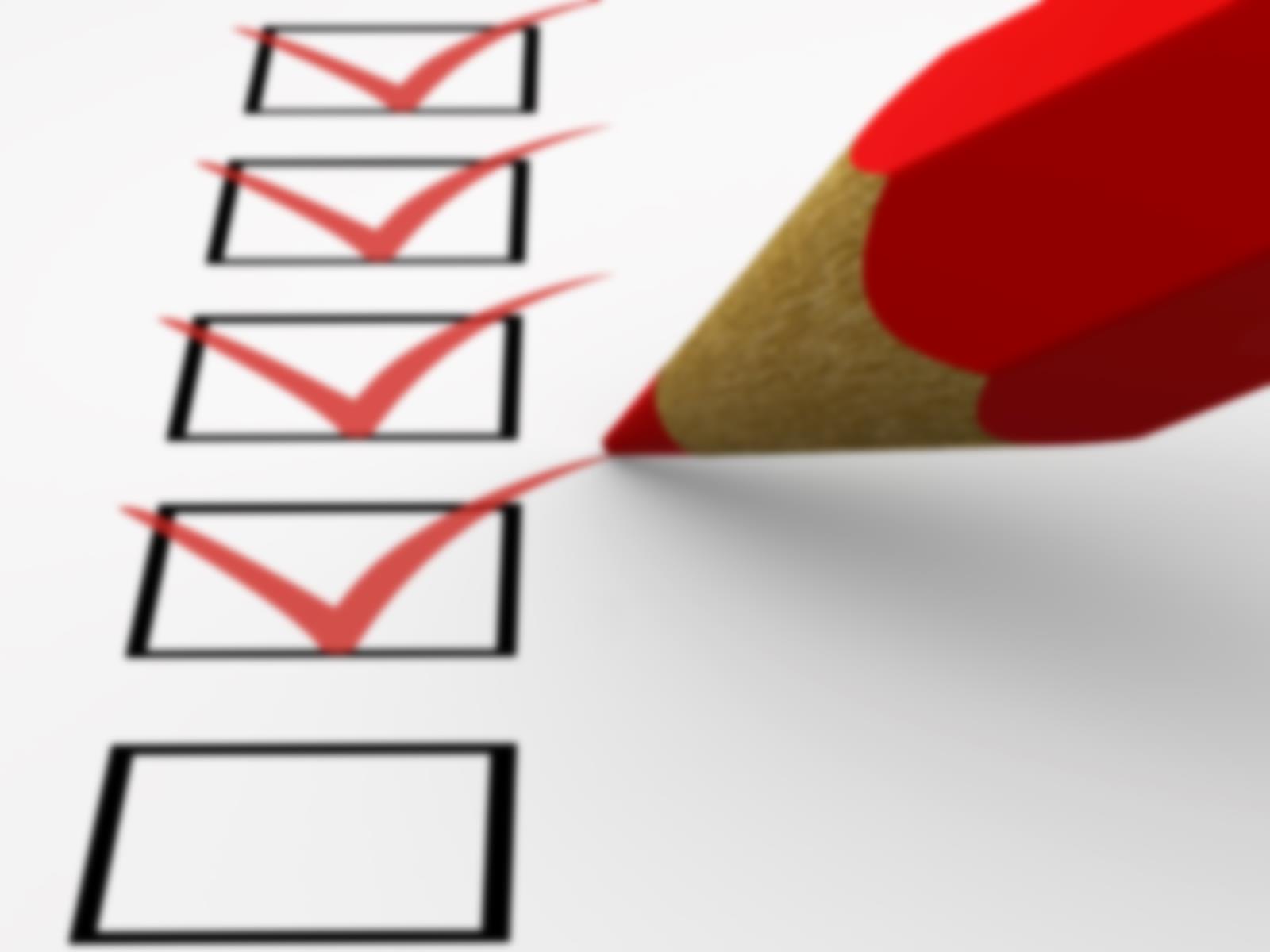 Kabul mektubunu öncesi belgeler:
Application form
Learning agreement
Akademik tanınma formu ve fakülte yönetim kurulu kararı
İngilizce transkript
Kabul mektubu
Pasaport / Vize İşlemleri


			 Vize sonrası belgelere geçebiliriz…
Erasmus Kurum Koordinatörlüğü                                                                          erasmus.erciyes.edu.tr
Gitmeden Önce Yapılacaklar
Bilgi formu
Hibe sözleşmesi ve sağlık sigortası
Bölüm izin dilekçesi
Pasaport/vize kopyası





Öğrenim başlangıç ve 
bitiş tarihlerini
davet mektubuna göre
doldurmalısınız!
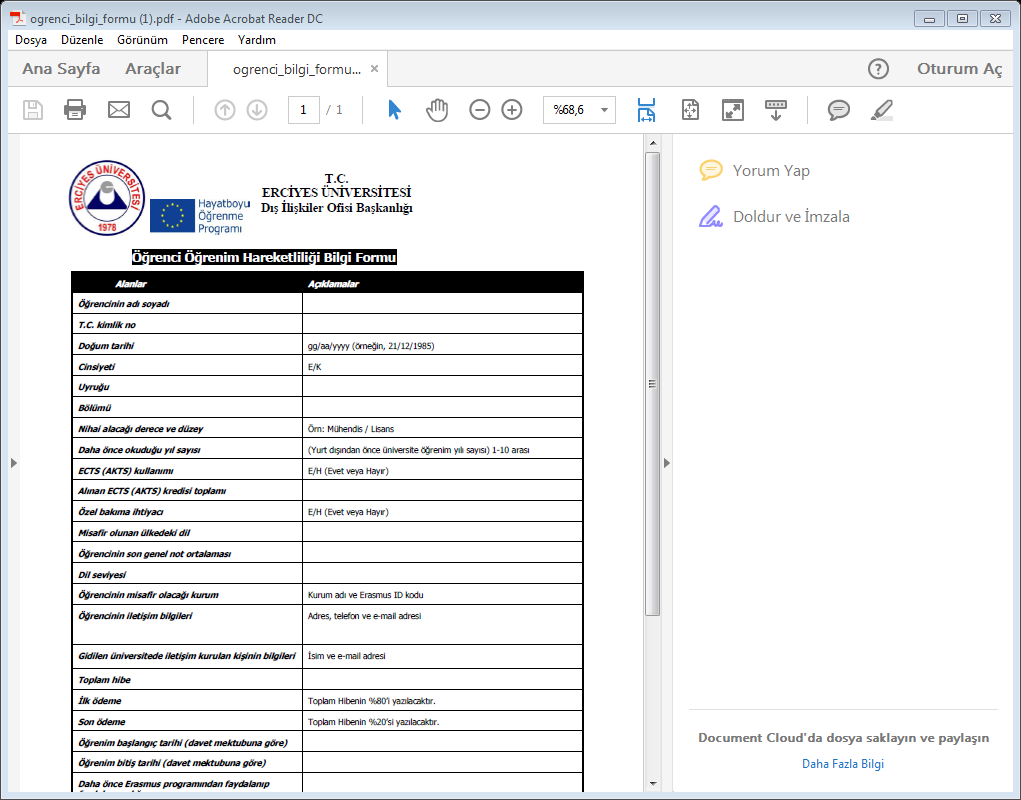 Erasmus Kurum Koordinatörlüğü                                                                          erasmus.erciyes.edu.tr
Gitmeden Önce Yapılacaklar
Bilgi formu
Hibe sözleşmesi ve sağlık sigortası
Bölüm izin dilekçesi
Pasaport/vize kopyası



*Öğrenim başlangıç ve 
bitiş tarihlerini davet mektubuna göre
doldurmalısınız!
*Avro hesabı olmalı ve Iban bilgisini  
doğru vermelisiniz!
*Hibe tutarı/ gün sayısı hesaplarken
Erasmus Uzmanınızdan  
yönlendirme almalısınız.
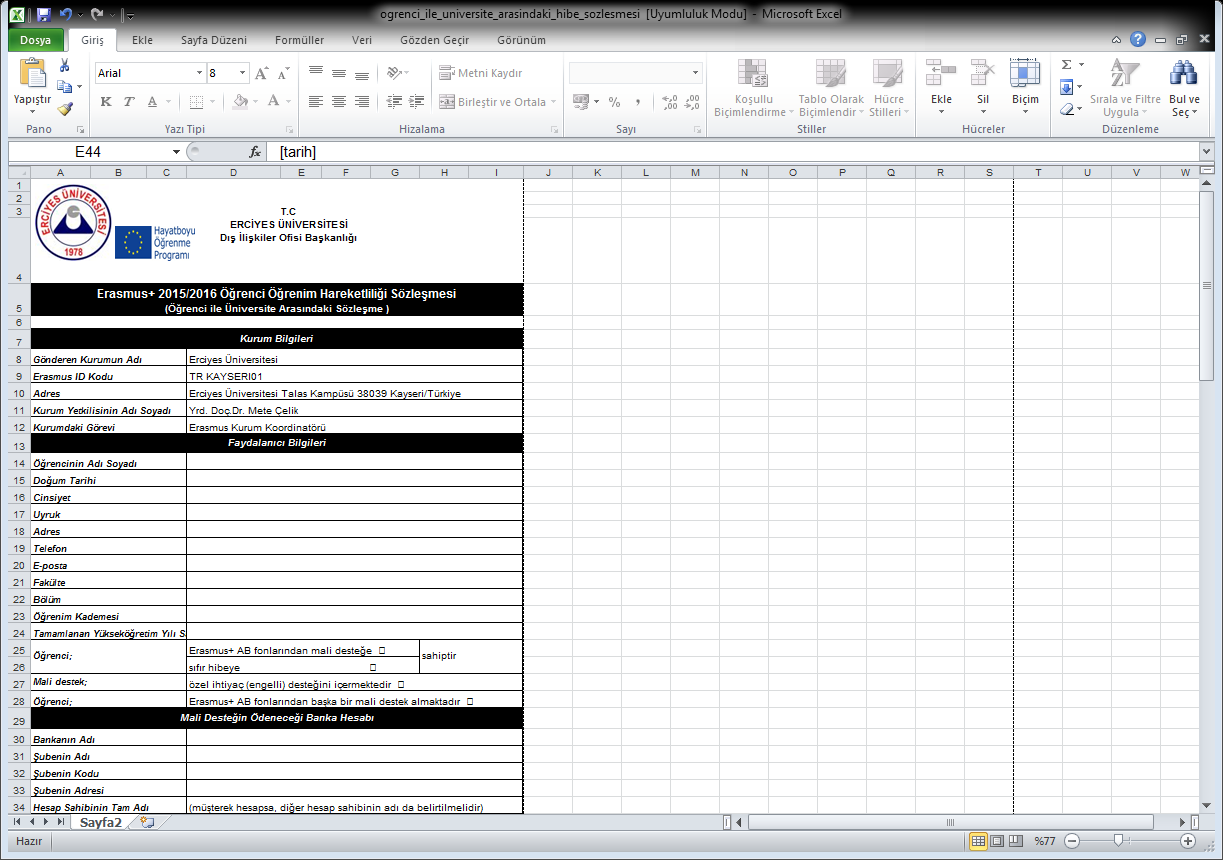 Erasmus Kurum Koordinatörlüğü                                                                          erasmus.erciyes.edu.tr
Gitmeden Önce Yapılacaklar
Bilgi formu
Hibe sözleşmesi ve sağlık sigortası
Bölüm izin dilekçesi
Pasaport/vize kopyası



Bir nüsha Erasmus Uzmanınıza.
Bir nüsha Bölüm Erasmus Temsilcinize.
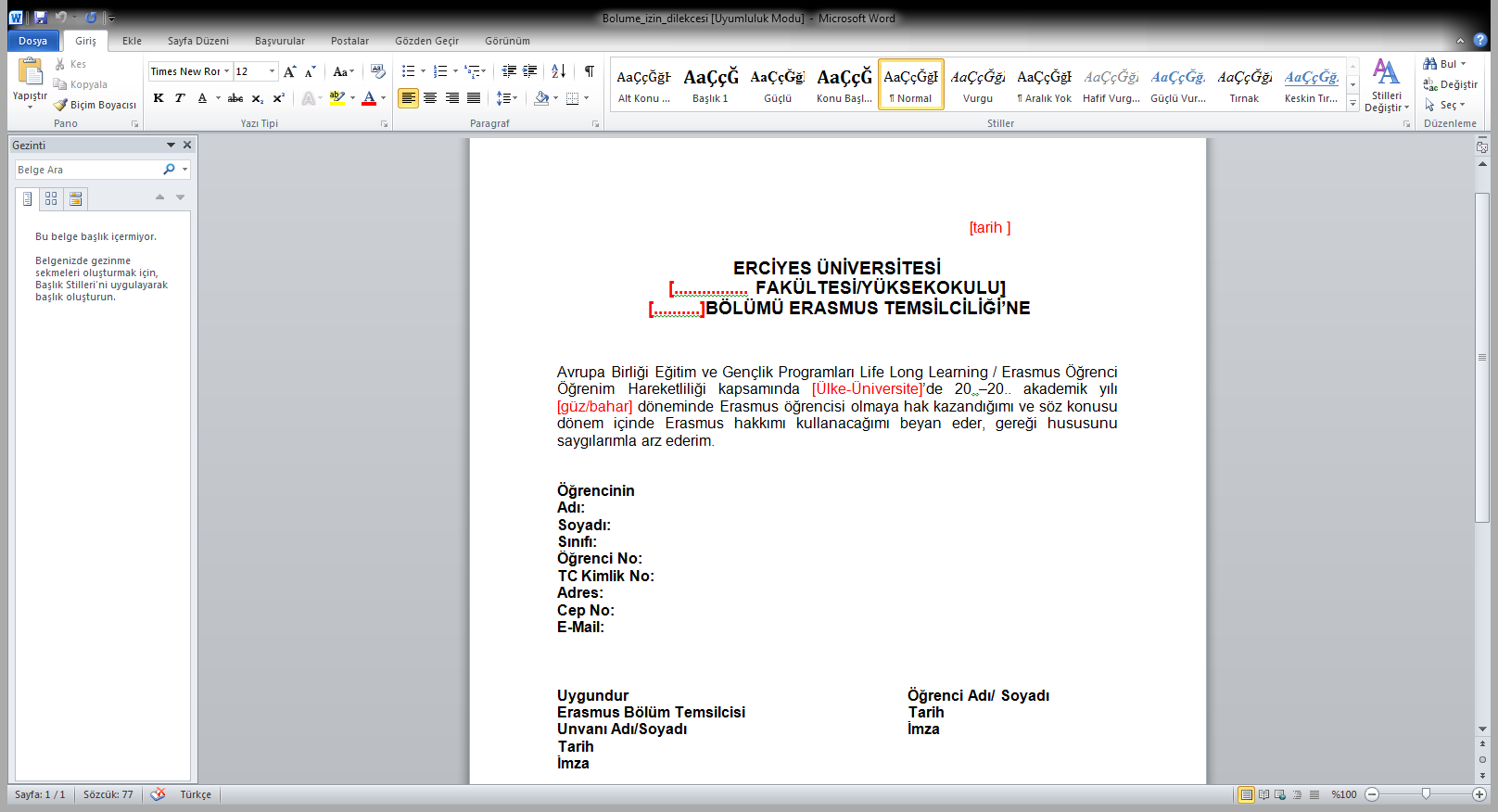 Erasmus Kurum Koordinatörlüğü                                                                          erasmus.erciyes.edu.tr
Gitmeden Önce Yapılacaklar
Bilgi formu
Hibe sözleşmesi ve sağlık sigortası
Bölüm izin dilekçesi
Pasaport/vize kopyası





HİBE HESABINA 
GEÇEBİLİRİZ 
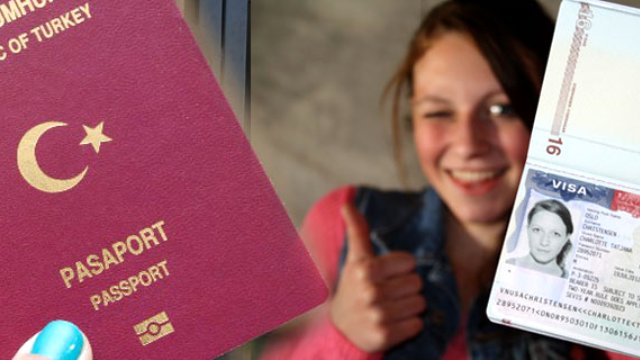 Erasmus Kurum Koordinatörlüğü                                                                          erasmus.erciyes.edu.tr
HİBE HESABI
HİBE HESABI
Erasmus hibenizin %80 i gitmeden önce kabul mektubunuzda belirtilen tarihlere göre hesaplanır. %20si ise döndükten sonra katılım sertifikası ve pasaporttaki tarihlere göre hesaplanır.
Planlanan süreden daha az hareketlilik gerçekleştiren öğrencilerin kalan hibelerinden kesinti yapılabilir ve ya fark fazlaysa öğrenciden belli miktar hibe iadesi istenir.
Erasmus Kurum Koordinatörlüğü                                                                          erasmus.erciyes.edu.tr
HİBE HESABI
Karşı kurumdan aldığınız, öğrenim anlaşmanızda belirttiğiniz derslerin toplam kredisinin yarısından fazlasından başarılı olmanız durumunda Erasmus hibenizde kesinti olmaz. Ancak daha az krediden başarılı olursanız hibenizde kesinti yapılacaktır. Bütün derslerden başarısız olmanız durumunda tüm hibenizin iadesi istenebilir.
Erasmus Kurum Koordinatörlüğü                                                                          erasmus.erciyes.edu.tr
Gitmeden Önce Yapılacaklar
OLS (Online Linguistic Support) 
Çevirimiçi Dil Desteği 
Mail ile bir online dil sınavı gelecektir. Bu sınavda başarılı ya da başarısız olma durumu yoktur.
Sınavın amacı sizin gitmeden önce ve döndükten sonraki dil seviyenizi görmektir. Sınavları almak zorunludur.
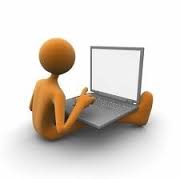 Erasmus Kurum Koordinatörlüğü                                                                          erasmus.erciyes.edu.tr
Erciyes Üniversitesindeki Statüm Ne Olacak?
Kayıt/Harç yükümlülüğünüz var.
Ders seçimi yok.




Erasmus Uzmanınız tarafından Öğrenci İşleri Daire Başkanlığı’na Erasmus Öğrencisi olduğunuz resmi olarak bildirilmektedir.
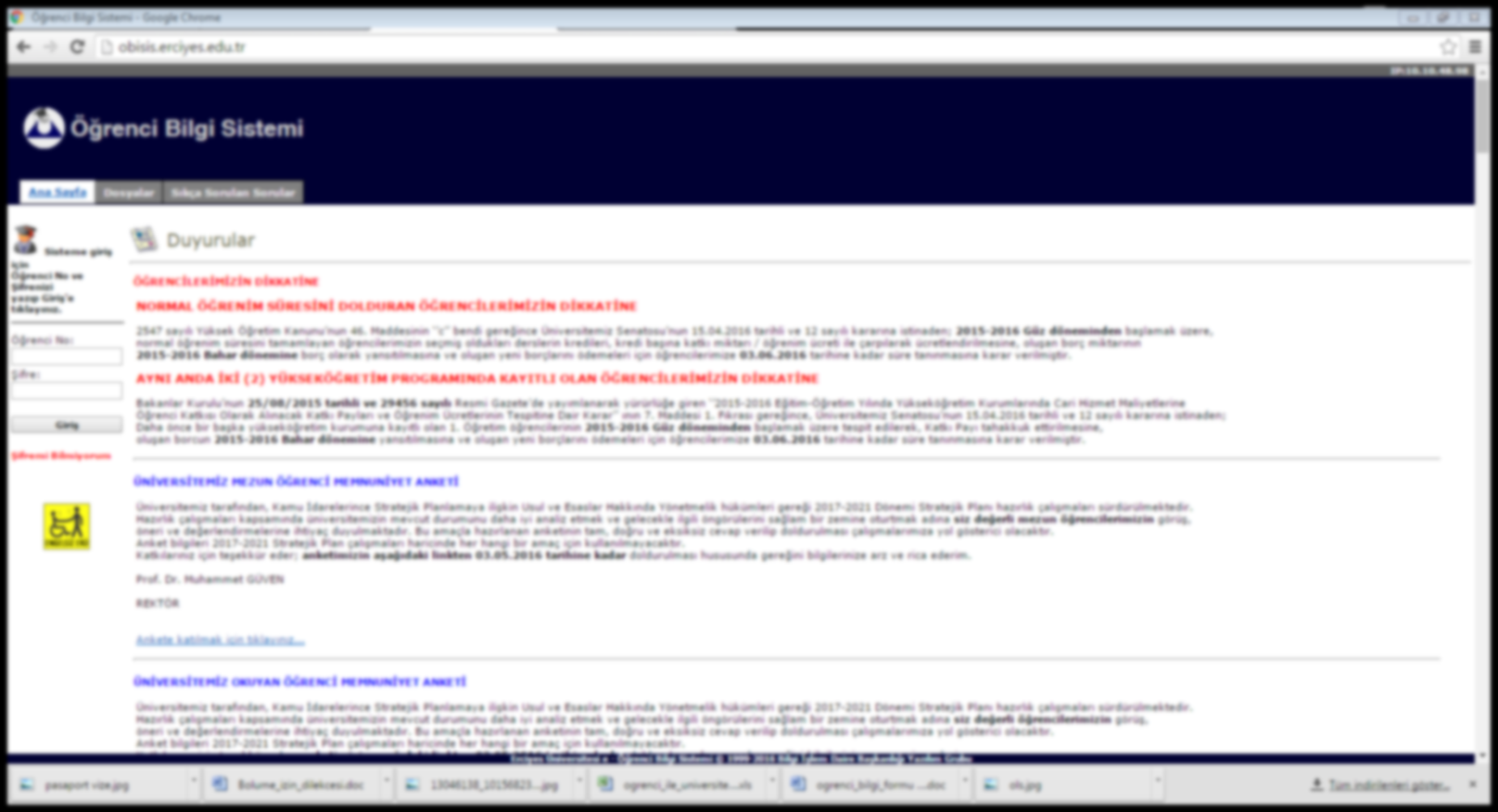 Erasmus Kurum Koordinatörlüğü                                                                          erasmus.erciyes.edu.tr
Hareketlilik Sürecinde Yapılacaklar
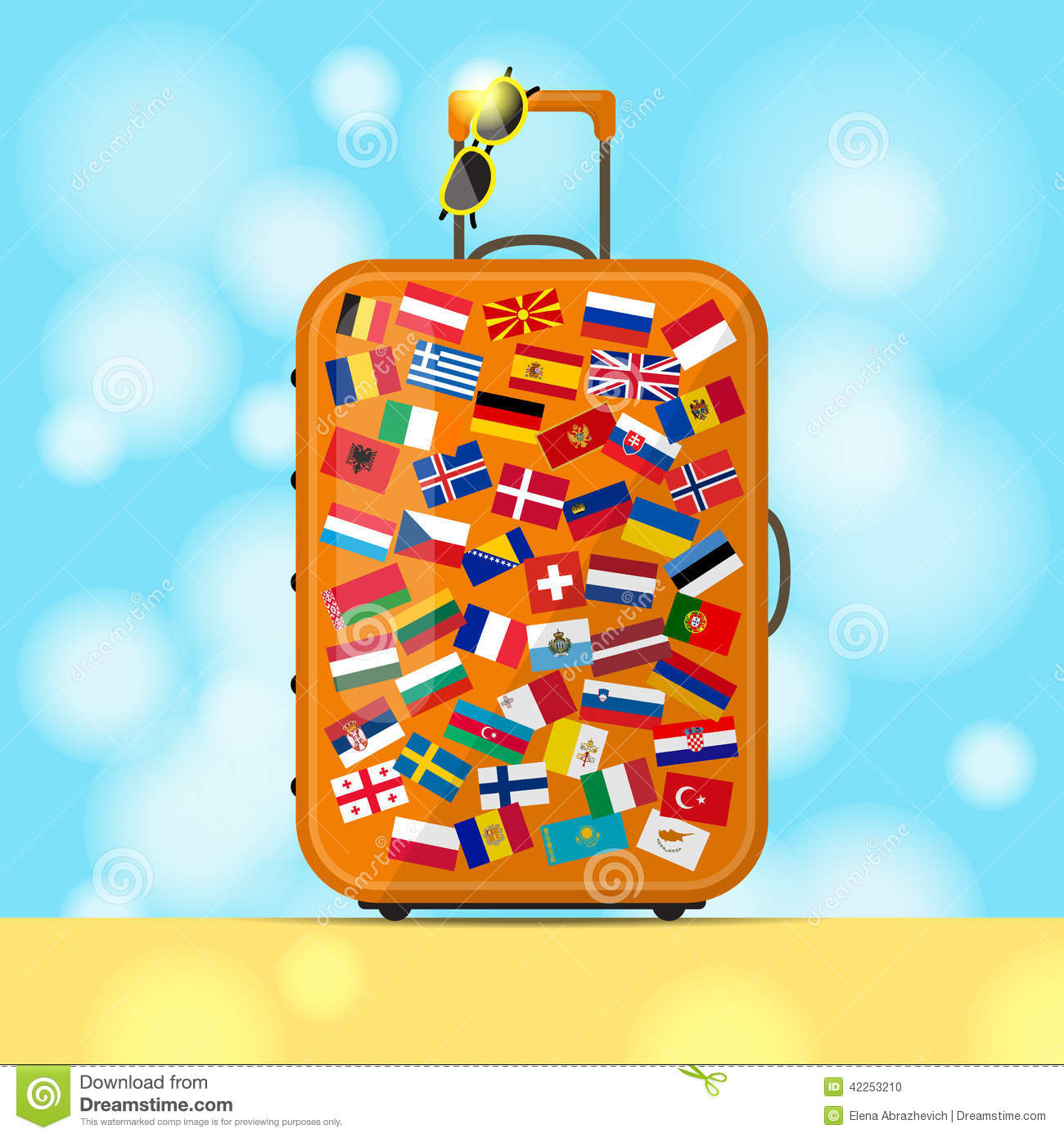 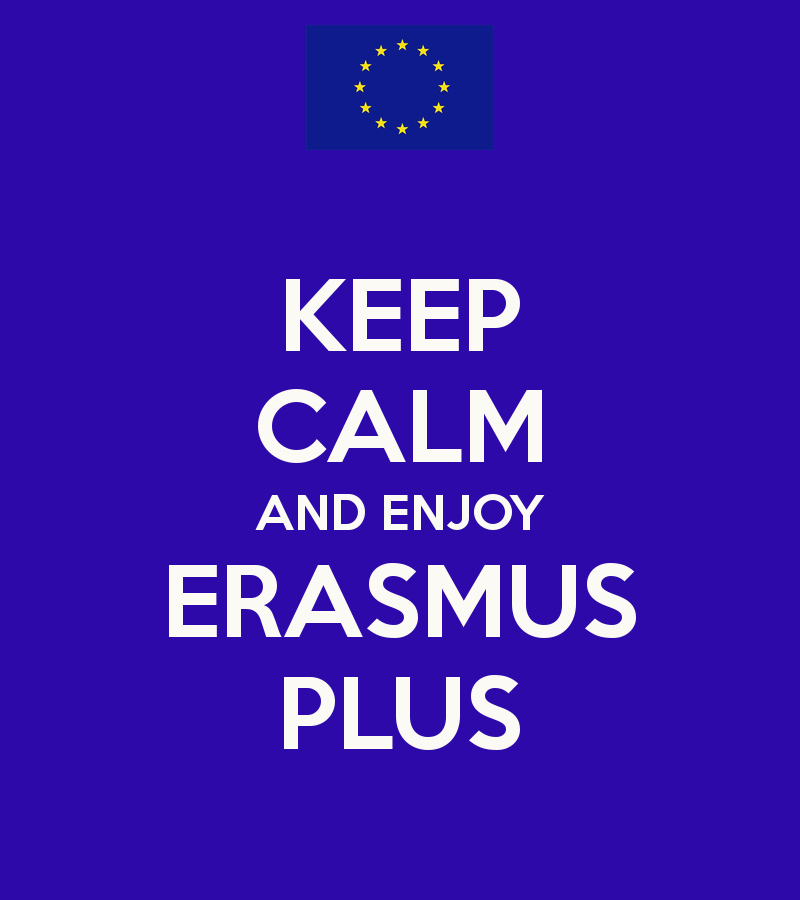 Erasmus Kurum Koordinatörlüğü                                                                          erasmus.erciyes.edu.tr
Hareketlilik Sürecinde Yapılacaklar
DERS DEĞİŞİKLİĞİ
Karşı üniversitede öğreniminize başlamadan önce öğrenim anlaşmanızdaki dersler değişecekse bu değişim işlemini öğrenim anlaşmasının «değişiklikler sayfası» üzerinde yapmalısınız. 
En baştan yeni bir anlaşma hazırlamamalısınız. Bölüm koordinatörünüzle yazışarak uygun dersleri belirlemelisiniz ve bunları «Changes» sayfasında belirtmeli ve belgeyi tüm taraflara imzalattıktan sonra ofise e-postayla göndermelisiniz.
Erasmus Kurum Koordinatörlüğü                                                                          erasmus.erciyes.edu.tr
Hareketlilik Sürecinde Yapılacaklar
Ders değişikliği işlemi öğrenci gitmeden önce de yapılabilir. Değişiklik olacağı siz gittikten sonra ortaya çıkarsa, bu işlem 1 ay içinde yapılmalı ve güncel «changes sayfası» (öğrenci ve karşı taraftan imzalı) bölüm koordinatörüne e-posta ile gönderilmelidir.
Erasmus Kurum Koordinatörlüğü                                                                          erasmus.erciyes.edu.tr
Hareketlilik Sürecinde Yapılacaklar
DERS DEĞİŞİKLİĞİ yapmak yeni bir AKADEMİK TANINMA hazırlamayı gerektirir!!!

Akademik Tanınma Formunuzun bir kopyasının da Bölüm Erasmus Temsilcisi aracılığı ile Fakülte Yönetim Kurulu’na sunulacağından emin olun.
FAKÜLTE YÖNETİM KURULU KARARI Erasmus Uzmanınıza ulaşmalıdır. (Resmi yazı aracılığı ile Fakülte gönderiyor)
Erasmus Kurum Koordinatörlüğü                                                                          erasmus.erciyes.edu.tr
Hareketlilik Sürecinde Yapılacaklar
TRANSCRIPT of RECORDS
Karşı üniversitede öğreniminizi tamamlamadan önce oradan aldığınız ders notlarınızı belirten «Transcript of Records» adlı belgeyi dönmeden önce almaya çalışmalısınız. Siz döndükten sonra gönderilecek Transkript hibe işlemlerinizi yavaşlatır. Mümkünse Transkriptinizle birlikte dönmelisiniz. Öğrencinin Learning Agreementı ve Akademik Tanınma Formu ile Traskripti mutlaka uyumlu olmalıdır.
Erasmus Kurum Koordinatörlüğü                                                                          erasmus.erciyes.edu.tr
Hareketlilik Sürecinde Yapılacaklar
KATILIM SERTİFİKASI
Dönmeden önce karşı kurumdan öğrenim tarih aralığınızı belirten bir «katılım sertifikası» almalısınız. Bu belge imzalı ve mühürlü olmalıdır. 
Bir örneği web sitemizde vardır, eğer karşı üniversitenin matbu bir sertifikası yoksa bunu da doldurtabilirsiniz.
Erasmus Kurum Koordinatörlüğü                                                                          erasmus.erciyes.edu.tr
Dönüşte Yapılacaklar
PASAPORT GİRİŞ ÇIKIŞ SAYFASI
Döndükten sonra pasaportunuzun giriş çıkış mühürlerinin olduğu sayfaların fotokopisini ofise teslim etmelisiniz. Havaalanlarında bu mühürleri bastırmayı unutmayınız. Eğer mühür bastıramazsanız, uçuş kartlarınızın fotokopisini de alabiliriz. Bu yüzden gidiş-dönüş uçuş kartlarınızı kaybetmeyiniz.
Erasmus Kurum Koordinatörlüğü                                                                          erasmus.erciyes.edu.tr
Dönüşte Yapılacaklar
İNTİBAK ve YÖNETİM KURULU KARARI
Obisis üzerinden yaptığınız intibak çıktısını (İntibak Raporu) ıslak imzalı olarak Erasmus Uzmanınıza teslim etmelisiniz.


İntibak Raporunuz, ATF gibi, Fakülte Yönetim Kurulu’na girecek ve Yönetim Kurulu Kararı resmi yazı ile Erasmus Koordinatörlüğü’ne gönderilecektir.
Erasmus Kurum Koordinatörlüğü                                                                          erasmus.erciyes.edu.tr
Dönüşte Yapılacaklar
RAPOR
Öğrenim sonunda bilgileriniz Erasmus uzmanları tarafından Mobility Tool programına girilecek ve mail adreslerinize bir nihai rapor formu gelecektir. Online olarak bu raporu doldurup SUBMİT yapmanız gerekmektedir.
Erasmus Kurum Koordinatörlüğü                                                                          erasmus.erciyes.edu.tr
GEREKLİ BİLGİLER
Erciyes Üniversitesi’nin Erasmus ID kodu:
TR KAYSERI01

Erasmus Kurum Koordinatörü:
Yrd. Doç. Dr. Mete ÇELİK
Erasmus Kurum Koordinatörlüğü                                                                          erasmus.erciyes.edu.tr
BAŞARILI BİR ERASMUS DÖNEMİ GEÇİRMENİZİ DİLERİZ 



      Uzm. Pınar Öztaşkın	        Uzm. Neslihan Seçkiner
Erasmus Kurum Koordinatörlüğü                                                                          erasmus.erciyes.edu.tr